Скобелев Дмитрий Олегович
Деятельность ЦЭПП в целях стимулирования внедрения экологических технологий в России
СОЗДАНИЕ ФГАУ «НИИ «ЦЭПП»
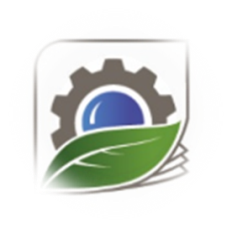 ВИВР
Госснаба 
СССР
ФГАУ 
«НИИ
 «ЦЭПП»
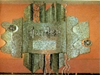 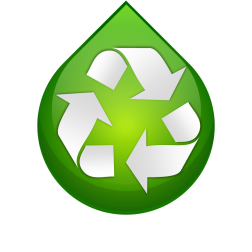 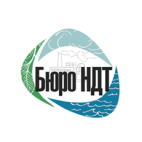 Бюро НДТ
Содействие 
ФОИВ в согласовании экологической и промышленной политики

Содействие экологическому воспитанию и просвещению населения
Всесоюзный проектно-конструкторский и технологический институт вторичных ресурсов 


Разработка технологий ресурсосбережения
Переход на НДТ 
и «зелёную» 
экономику
Разработка механизма 
сравнения технологий на основе показателей:

экологичности
ресурсосбережения
энергоэффективности
1975
2014
2016
МИССИЯ ФГАУ «НИИ «ЦЭПП»
Федеральное государственное автономное учреждение «Научно-исследовательский институт «Центр экологической промышленной политики»
(создан приказом Минпромторга России № 3524 от 03.10.2016 г.)
Миссия
Содействие регуляторам в согласованииполитик — экологической и промышленной
Содействие промышленности в переходе на НДТи к «зеленой» экономике
Содействие экологическому воспитаниюи просвещению 
населения
НАПРАВЛЕНИЯ ДЕЯТЕЛЬНОСТИ ФГАУ «НИИ «ЦЭПП»
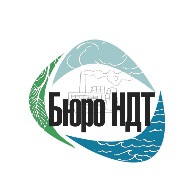 Бюро наилучших доступных технологий
ПП РФ от 28 декабря 2016 г. № 1508 «О некоторых вопросах деятельности Бюро наилучших доступных технологий»
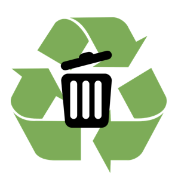 НМЦ «Управление отходами и вторичными ресурсами»
Приказ Минпромторга России от 03 июля 2017 г.  № 2139 «О научном-методическом центре «Управление отходами и вторичными ресурсами»
ПЕРЕХОД НА НДТ
ДОСТИГНУТЫЕ РЕЗУЛЬТАТЫ В 2014-2017 ГГ.
ТЕКУЩИЕ ПРОБЛЕМЫ
ПУТИ РЕШЕНИЯ
ПАРТНЕРЫ
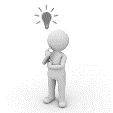 Интерпретация перехода на НДТ как мгновенное решение накопленных экологических проблем
Согласование промышленной и экологической политик
ФОИВ
Идеология перехода на НДТ
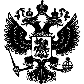 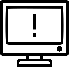 Инфраструктура разработки ИТС
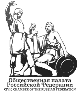 МВС НДТ, МВК ППЭЭ
РАН
Недостаточное межведомственное согласование
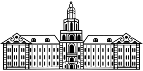 Бюро НДТ - экспертная консенсусная площадка (ТРГ)
Совершенствование нормативного правого обеспечения перехода на НДТ
Общественная палата
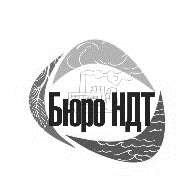 Использование ИТС при выдаче КЭР
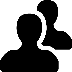 Информационный ресурс НДТ
Ассоциации, союзы
Система экспертной оценки внедрения НДТ
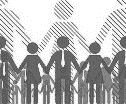 Оснащение АСК
51 ИТС НДТ
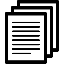 Деловые игры по АСК и выдаче ППЭЭ
Актуализация ИТС НДТ
ВУЗы
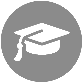 Деловые игры по выдаче КЭР
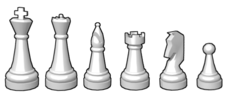 ПЕРЕХОД К «ЗЕЛЕНОЙ» ЭКОНОМИКЕ
Переход промышленности на экологическое нормирование на принципах НДТ
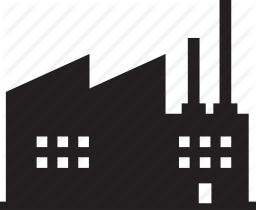 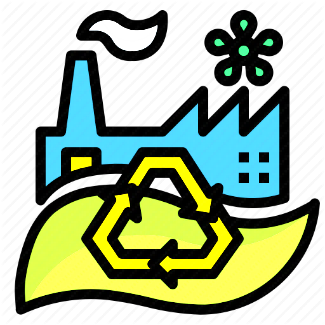 Формирование комплексной системы управления отходами и вторичными ресурсами
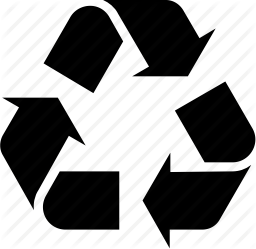 Стимулирование внедрения экологических технологий
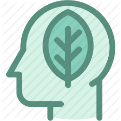 Экологическое воспитание